FIRE VEHICLE
DRIVER ORIENTATION (BL-300)
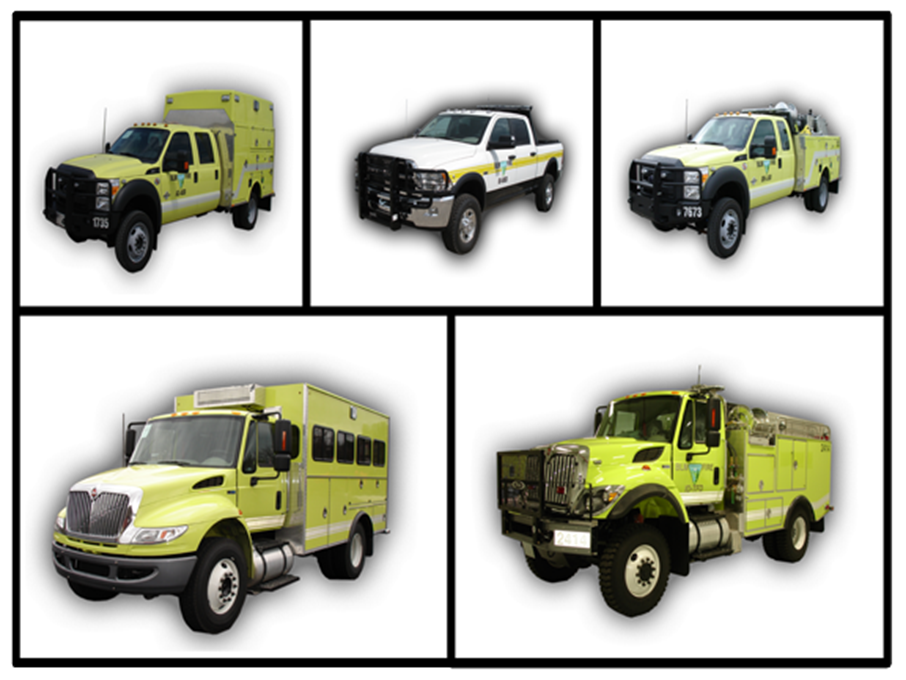 Objectives
Understand BLM policies and regulations related to driving government engine.
Perform a driver walk-around inspection and engine start-up.
Perform a vehicle pre-trip inspection.
Describe and demonstrate the S.T.O.P. procedure. 
Correctly start and move a parked vehicle to another location.
2
Objectives
On an established course, demonstrate vehicle handling and maneuvering capabilities, including but not limited to, positioning, parking, and braking.
Demonstrate how to properly use spotters.
Describe and demonstrate effective spotting techniques.
3
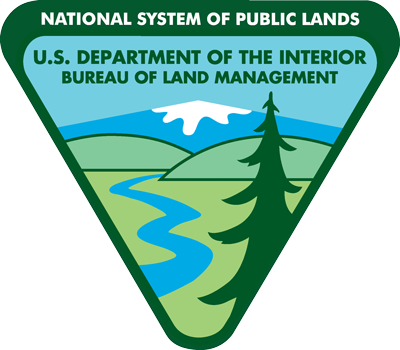 BUREAU POLICIES
4
Bureau Policies
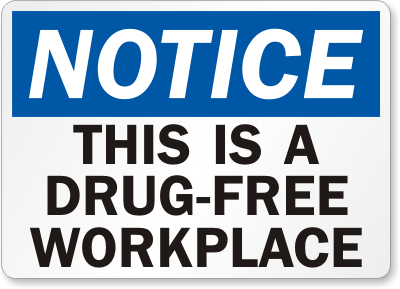 Drug-free Workplace
Vehicle Operation
Seat belts
Speed limits
Driver’s license
Current state driver’s license
Commercial driver’s license (CDL) instruction permit
Commercial driver’s license (CDL)
5
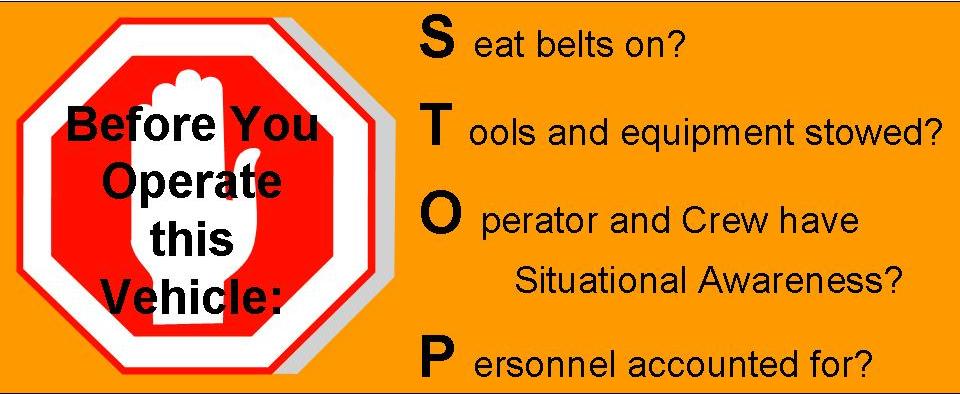 The S.T.O.P. Procedure
6
“S” – Seat belts on?
Seat belts must be available and used in Bureau motor vehicles. 
The driver is responsible for asking passengers if they are wearing their seat belts and ensuring that they are worn at all times.
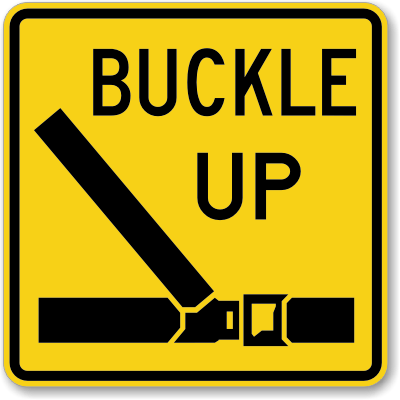 7
“T” – Tools and equipment stowed?
Ensure all tools and equipment is secured in cabinets or approved storage areas before moving the vehicle.
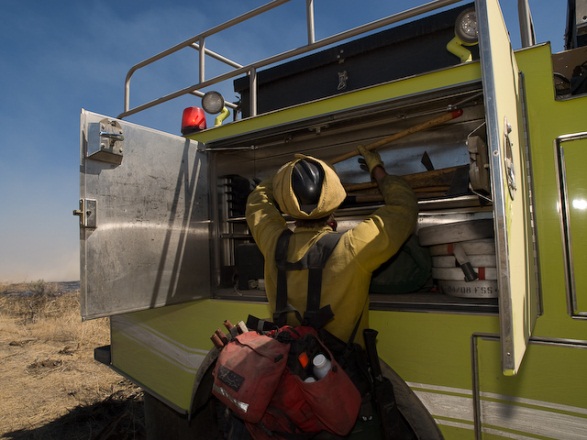 8
“O” – Operator (driver) and crew have situational awareness?
Determine if the vehicle is clear of hazards.
Never back up without checking behind the vehicle.
Utilize spotters (vehicle occupants) whenever possible.
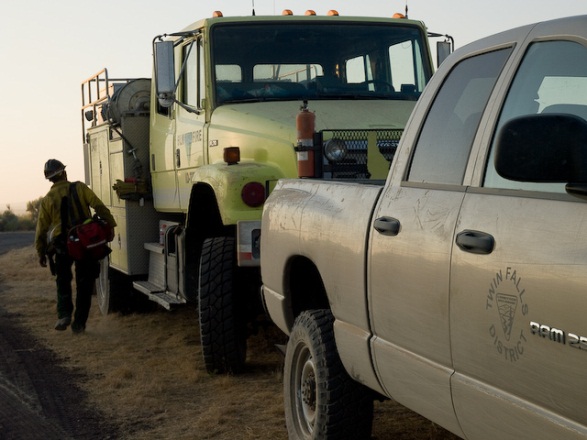 9
“P” – Personnel accounted for?
Ensure all personnel are accounted for and their locations are known.
Communicate your intentions to all personnel before moving the vehicle.
10
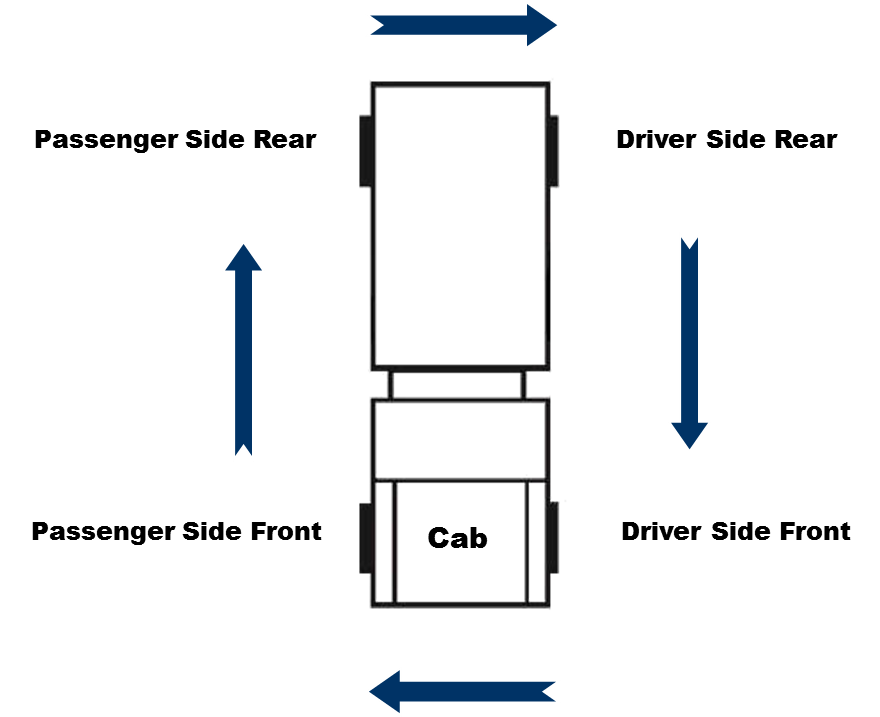 DRIVER WALK-AROUND
11
Driver Walk-Around
Driver is responsible to complete a 360° visual inspection of the vehicle and surrounding area every time the vehicle is moved.
The walk-around begins as you approach the vehicle then continues in a clockwise or counter clockwise fashion.
12
Driver Walk-Around
What are you looking for before moving the vehicle?
Rocks in the way of tires
Debris or rocks stuck in duals or elsewhere
Holes, berms, ditches, etc.
Large stumps or downed trees
Chock blocks secured and in place
Gear or equipment around or under vehicle
13
Driver Walk-Around
What are you looking for before moving the vehicle? (continued)
Vehicles parked near the vehicle
Personnel relaxing or sleeping around vehicle
Body damage that occurred while away from the vehicle
Cabinet doors closed
Side and overhead clearance in and near the path your vehicle will travel
14
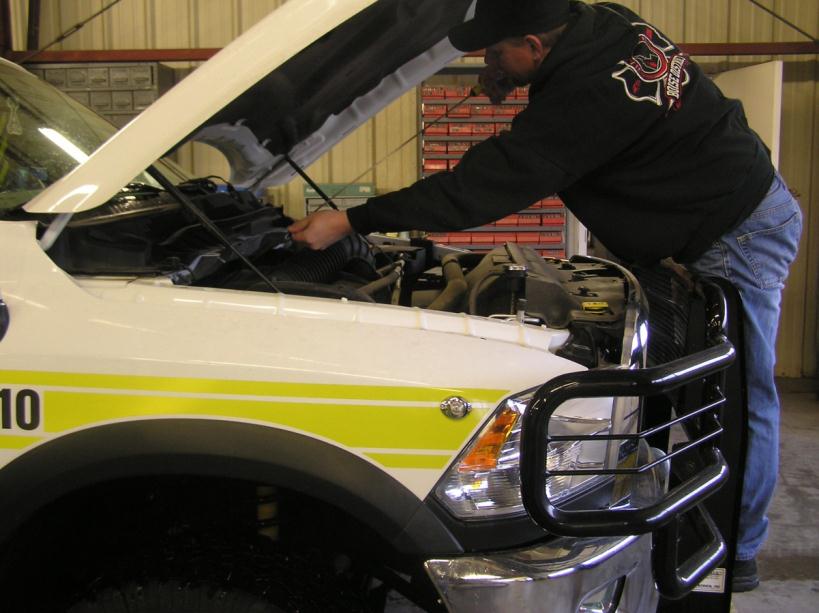 PRE-TRIP INSPECTION/PREVENTATIVE MAINTENANCE CHECK
15
Pre-trip Inspection/Preventative Maintenance Check
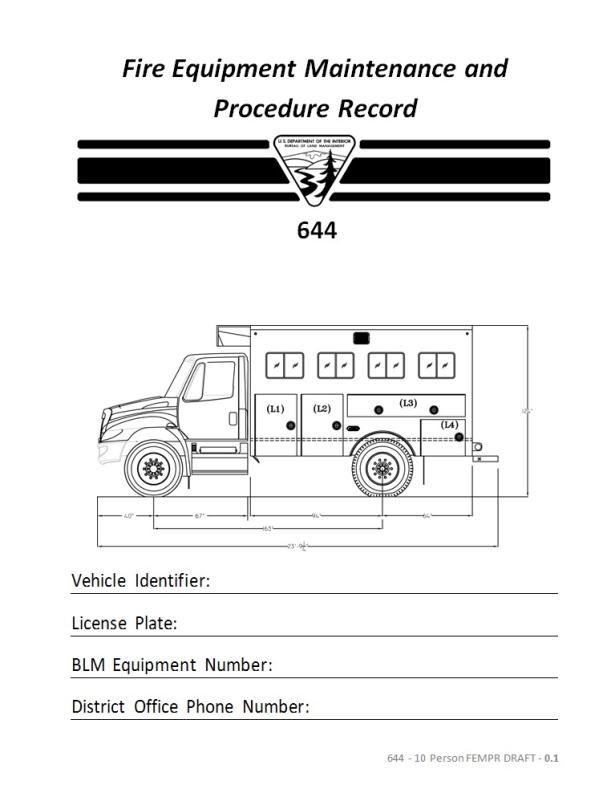 Should not be confused with the driver walk-around
Performed daily to determine the vehicle’s readiness by finding problems that might cause breakdowns or accidents
Documented in the Fire Equipment Maintenance Procedure and Record (FEMPR)
16
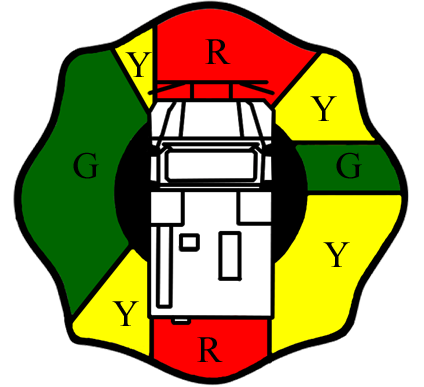 WORKING NEAR A MOVING VEHICLE
17
Vehicle Danger Zones
When working in close proximity of a moving vehicle, there is an increased risk for an  accident to occur. 
Given the design and size of our vehicles and the environment we work in, operator danger zones (blind spots) exist.
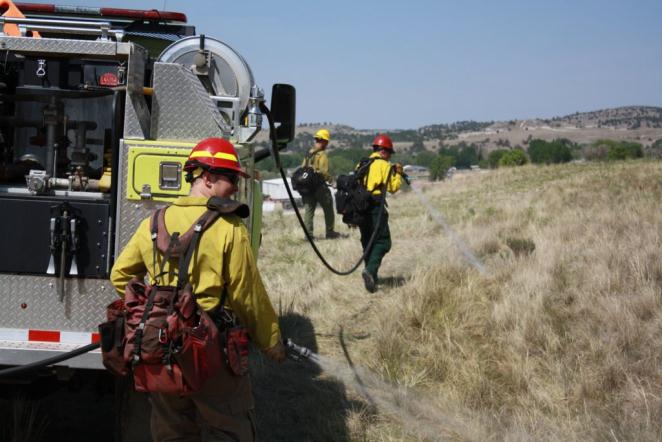 18
Green and Yellow Danger Zones
Whenever possible operate in the green areas. 
Usually offer visual contact with the operator.
Yellow areas are limited visibility and mirror use areas.
Notify the driver when you are in these areas.
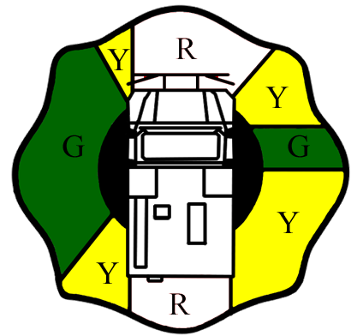 19
Red Danger Zones
Never work in red zones when vehicle is moving.
Notify operator prior to entering red zones.
Stay out of the red zone where the driver has no visual.
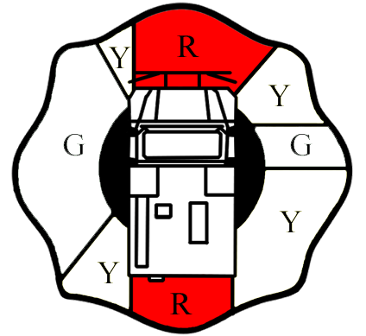 20
Red Danger Zones
The red area in front of the vehicle extends 10 feet out from the front bumper. 
You must have visual contact with the driver when working in front of the vehicle beyond the 10-foot range.
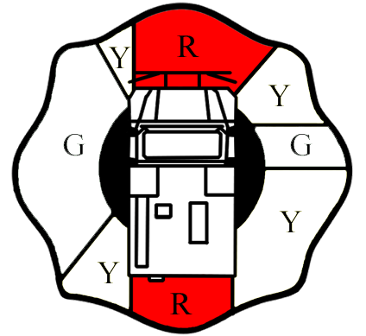 21
Using Spotters
There are always blind spots around the vehicle.
Always use a spotter to compensate for danger zones (blind spots) located in the driver’s field of vision. 
If alone, get out and do a visual yourself.
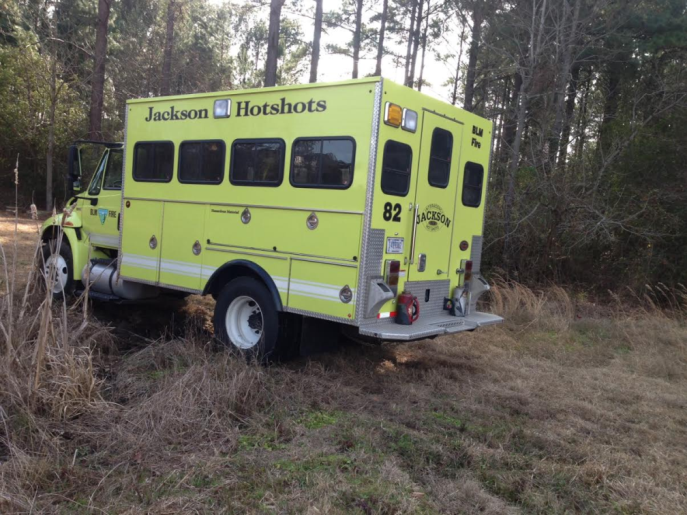 22
Use spotters when…
Backing up 
Performing off-road operations
Hazardous conditions exist 
Low vehicle clearances exist 
Narrow/confined driving spaces exist
23
Spotter Techniques
Spotter should have a clear line of sight to the driver. The spotter’s position should be located as follows: 
Forward movement: Outside the forward red zone on the driver side windshield 
Backing movement: Outside the rear red zone on the driver side mirror
Spotter and driver should understand a common set of hand signals.
24
Spotter Techniques
Spotter and driver need to communicate on the planned action.
Where to park
Distance from the shoulder
Areas of travel
Spotter distance from vehicle varies; however, visual contact between spotter and driver shall not be compromised. 
If driver loses sight of the spotter, the driver should stop immediately and determine the spotter’s location.
25
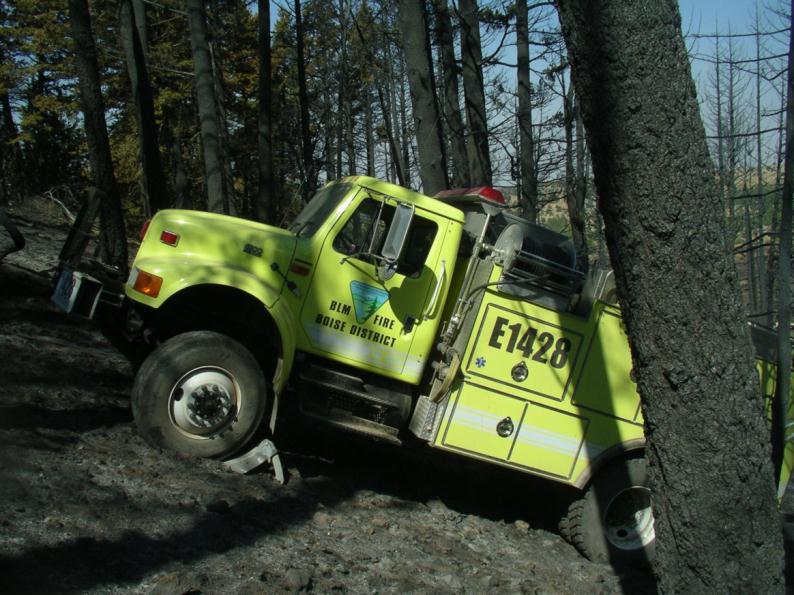 SITUATIONAL AWARENESS (SA)
26
Situational Awareness (SA)
SA is your perception of what is happening or has happened around the vehicle you are driving.
Lack of good situational awareness is the leading cause of vehicle-related accidents.
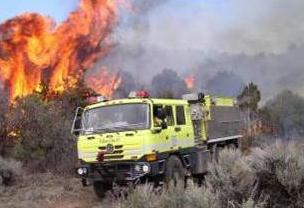 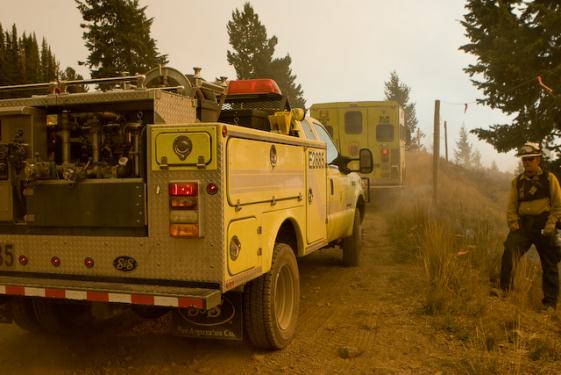 27
Situational Awareness Crew Safety
Know the location of your crewmembers/personnel at all times.
Never move a vehicle without ensuring all personnel are clear of the area.
Communicate with personnel on vehicle maneuvers before moving.
Honk your horn before moving the vehicle.
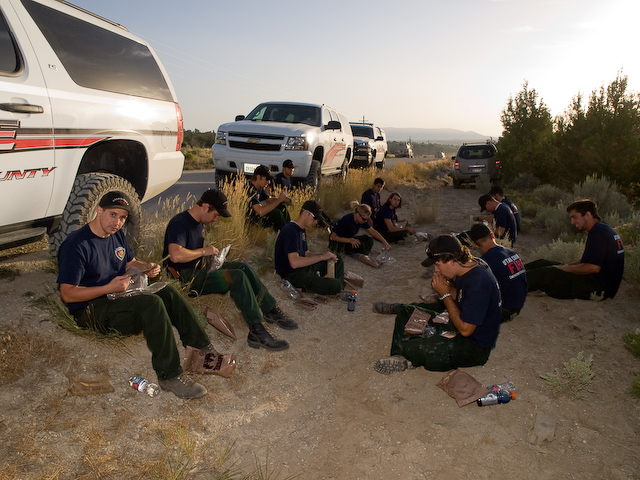 28
Situational Awareness Crew Safety
Understand vehicle danger zones.
Keep personnel where the driver can see and communicate with them (green zones)
Driver visibility is limited. (yellow zones)
Stay out of the blind spots and away from the tires (red zone and black areas)
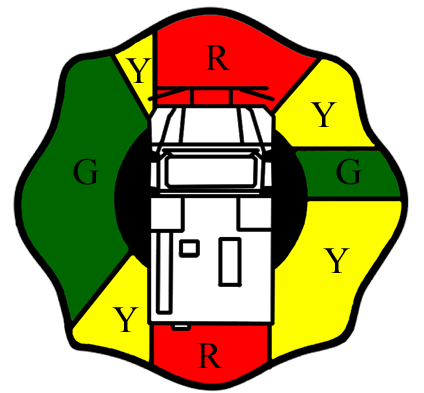 29
Situational Awareness
Identify any concerns you see in these pictures.
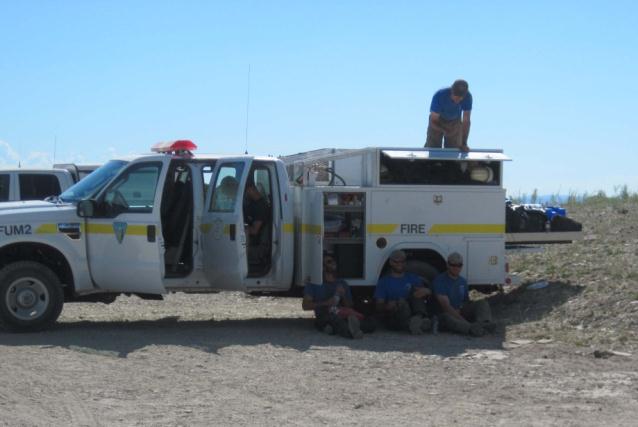 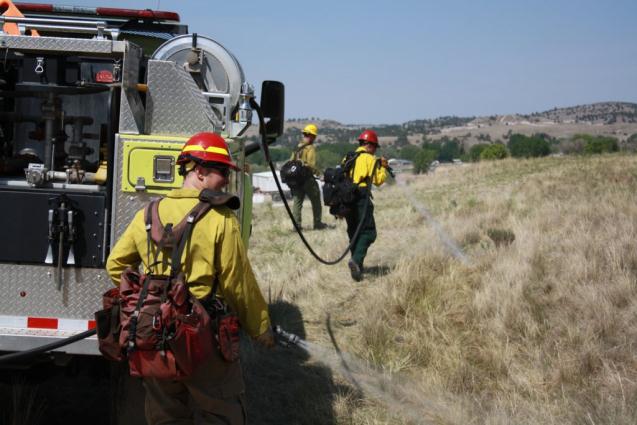 30
Safety Equipment
Make sure safety equipment is being used correctly.
Seat belts
Driver’s seat
Mirrors
Back-up alarm
31
Pay Attention to the Surroundings
Pay attention to your immediate surroundings.
Road conditions and type 
Road shoulders 
Clearances
Ground cover and type
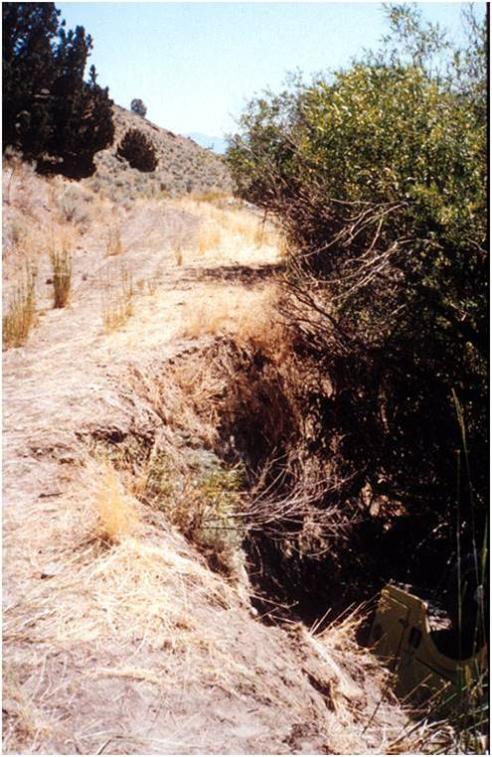 What is going on in this picture?
32
What could have been done to mitigate this hazard?
33
General Surroundings
Pay attention to your general surroundings.
Rock piles/rock outcroppings
Ravines/cliffs
Damaged roads and/or bridges
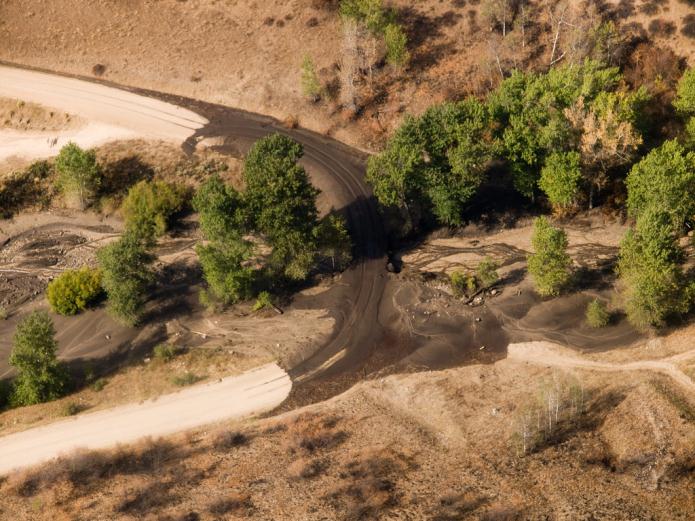 34
Would you drive your vehicle over this bridge?
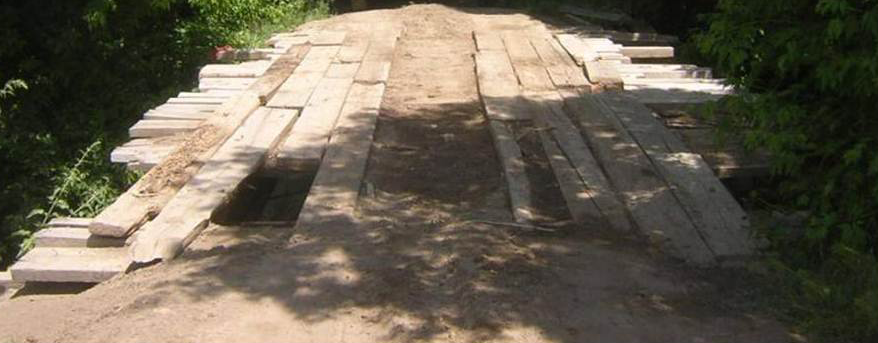 35
Vehicle Placement at the Fireline
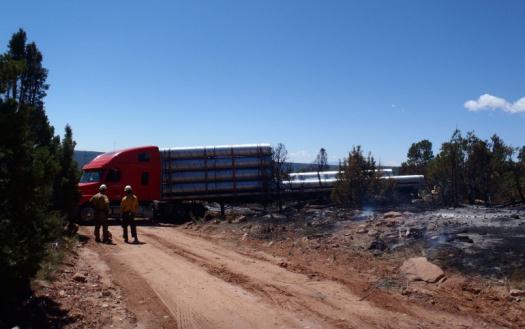 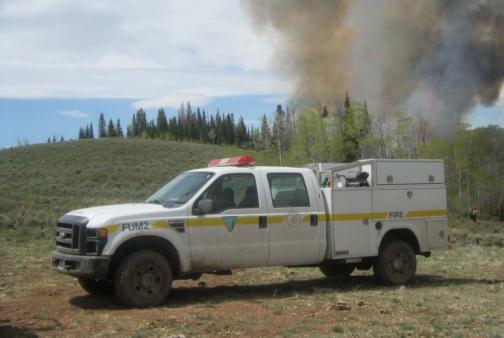 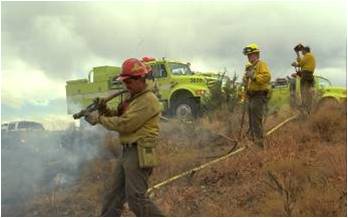 36
Ingress and Egress
Never drive a vehicle into a place where egress is difficult.
Parked vehicles need to face towards an exit (escape route).
Do not block traffic or other fire vehicles.
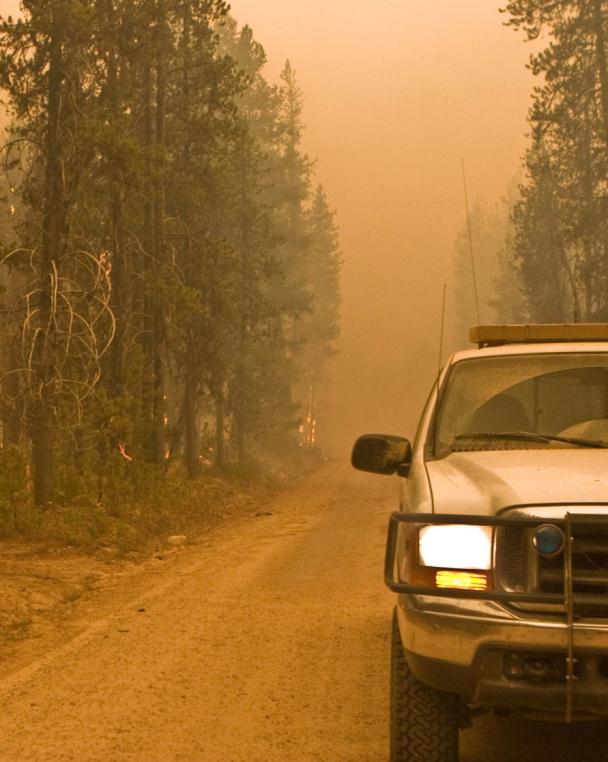 37
Ingress and Egress (continued)
Leave keys in unattended fire vehicles during fire operations.
Roll up windows.
When possible, park the vehicle in the black.
Watch for hot spots under tires.
Watch for venting fuel for vehicle fuel tanks.
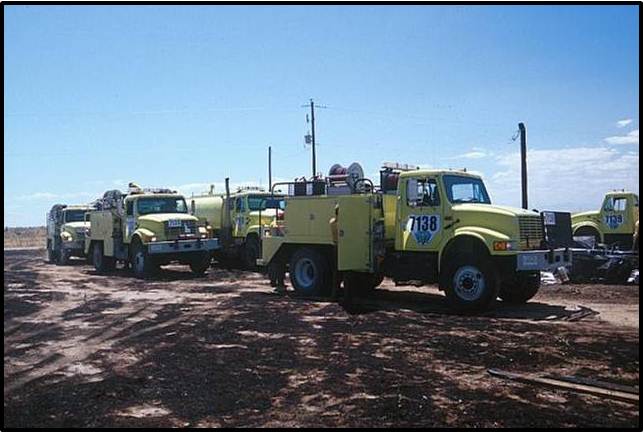 38
Fireline Hazards and Parking on a Hill
Be aware of fireline hazards (snags, rolling debris, etc.) when parking the vehicle. 
Parking on a hill:
Turn the wheels uphill or into the inside/embankment
Firmly set the emergency brake or parking brake.
Put shifter in “Park” (if automatic transmission) or in a forward gear (if manual transmission); do not leave in neutral.
Turn off engine.
Chock the wheels.
39
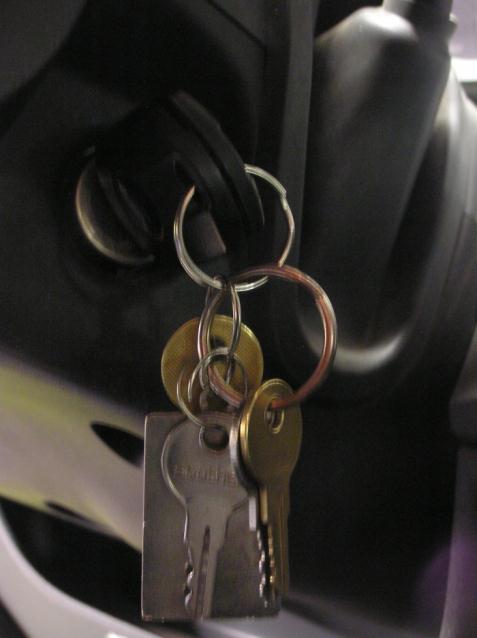 STARTING THE VEHICLE
40
Battery ON/OFF Switch
If equipped, the battery ON/OFF switch is located inside the driver side door next to the driver’s seat.
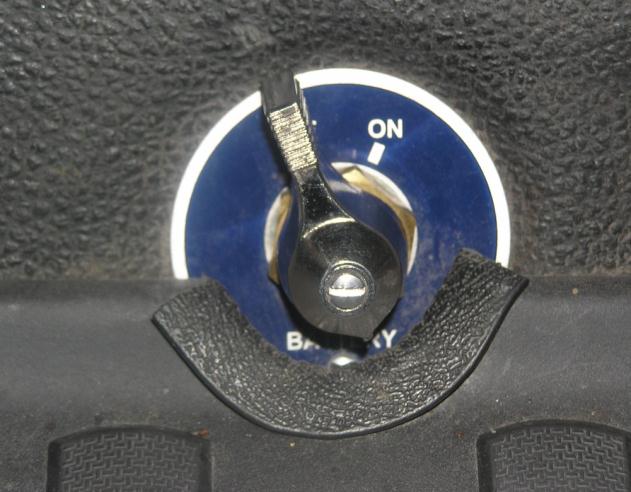 41
Driver Adjustments
Driver’s seat
Mirrors
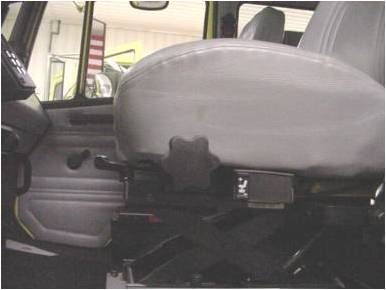 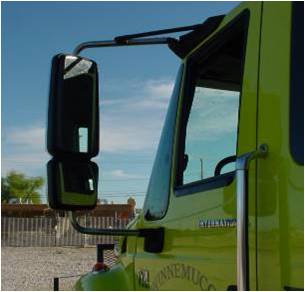 42
Power Control Console
Some vehicle models have a power control console that contains the power switches to operate the following features:
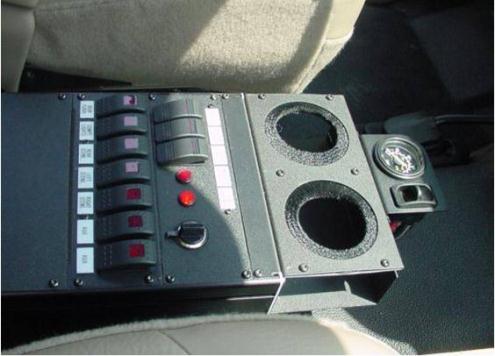 43
Emergency Lighting Switches
These switches activate the emergency lights.
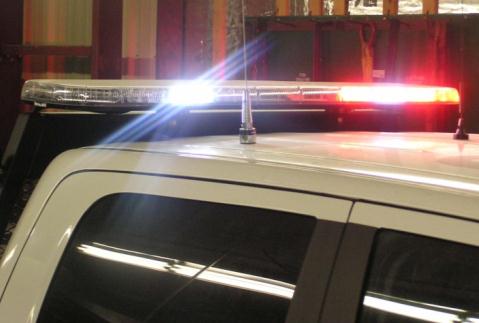 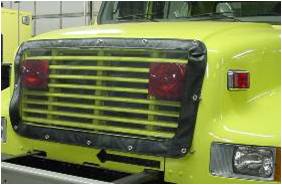 44
Body Master Switch
The body master switch provides power to the fire package.
This switch must be on to operate the lights, pump, or hose reels.
45
Pump Master Switch
If equipped, the pump master switch provides power to the pump panel.
This switch must be on to operate the pump.
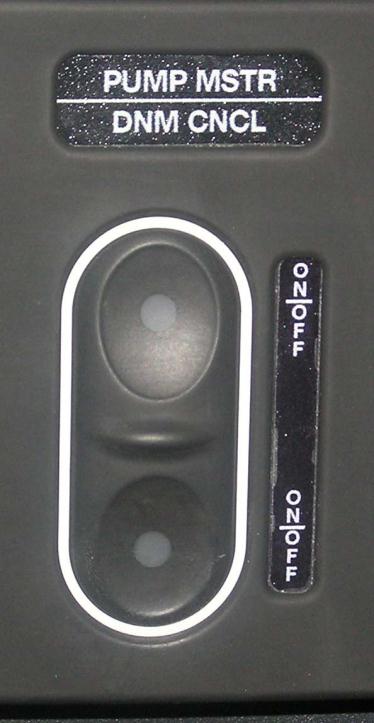 46
Radio Master Switch
If equipped, the radio master switch provides power to the radio.
This switch must be on to operate the radio.
47
Automatic Transmissions
Vehicles equipped with an automatic transmission must be in the “Park” (“P”) position or “Neutral” (“N”) position to start.*
* Varies by transmission manufacturer/model
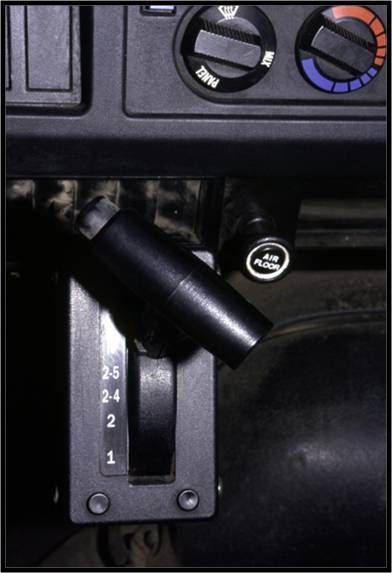 48
Manual Transmissions
The clutch must be depressed to start vehicles equipped with manual transmissions.
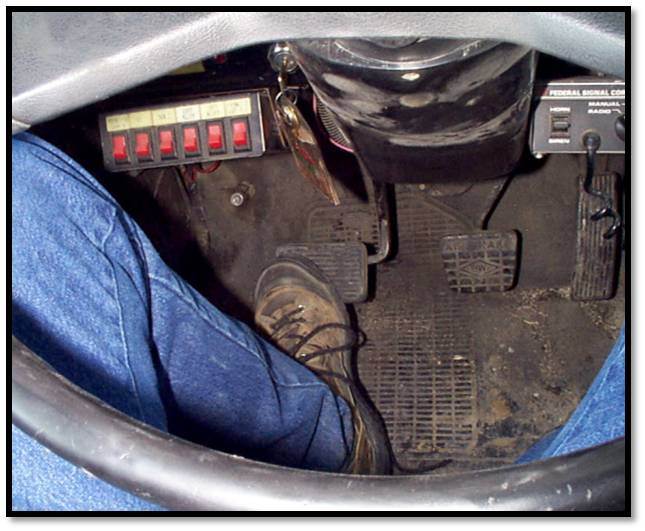 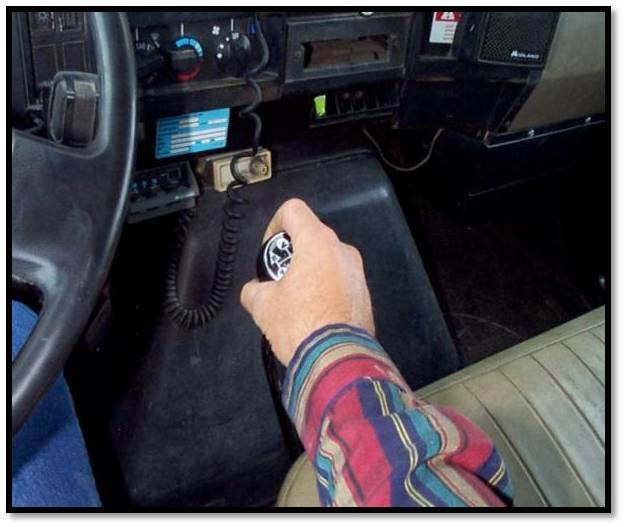 49
Starting the Vehicle
Ignition
Start the engine by turning the ignition key. 
Allow glow plugs to warm up
Ensure water and glow plug indicator lights go off.
Alarms and Buzzers
All alarms and buzzers should sound or come on. 
Wait for alarms and buzzers to go off before releasing the parking brake.
50
Starting the Motor
Gauges
All gauges should display within normal operating ranges. 
Parking Brake
Release the parking brake.
51
Air Brake System
Drivers will need to release the parking brake by firmly pushing in the parking brake control.
This diamond-shaped, yellow, push-pull control knob is located on the vehicle dashboard and within the driver’s reach.
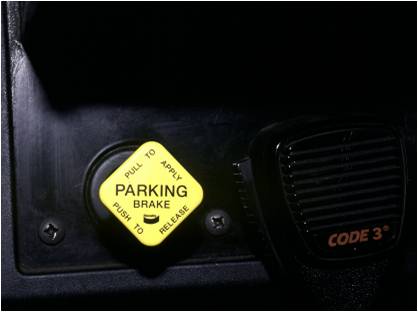 52
Parking Brake System
Drivers will need to release the parking break by firmly pushing in or pulling out the parking brake control. 
This may be a foot pedal or in-dash lever.
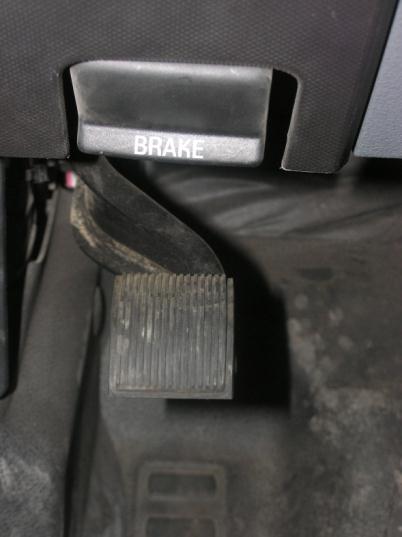 53
Diesel Particulate Filter (DPF) Operations
How the DPF Works 
Physically traps and periodically removes particulate matter from the engine’s exhaust through the “filter regeneration” process.
54
Filter Regeneration - Passive
Occurs when exhaust gas temperatures are high enough to initiate combustion of the accumulated particulate matter in the DPF, without added fuel, heat or driver action. 
The driver may see a light in the information center typically yellow or green and solid.
55
Filter Regeneration – Active
Active regeneration may require driver action and/or other sources of fuel or heat to raise the DPF temperature sufficiently to combust accumulated particulate matter.
Be aware that filter regeneration may occur during inopportune times. Vehicle operators are responsible for familiarizing themselves with the vehicle owner’s manual to help mitigate the potential for unanticipated regeneration.
56
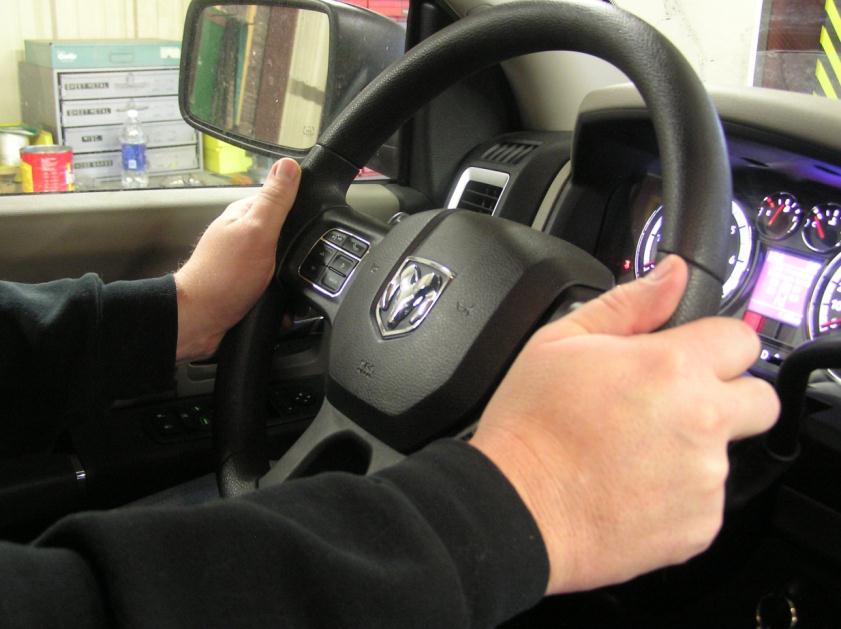 STEERING WHEEL HAND POSITIONS AND TURNING TECHNIQUE
57
Hand Position and Turning Technique
Place hands at the 9- and 3-o’clock positions.
Thumbs on the outside of the wheel.
Maintain the proper hand position for all driving conditions. 
Use the shuffle hand technique when turning.
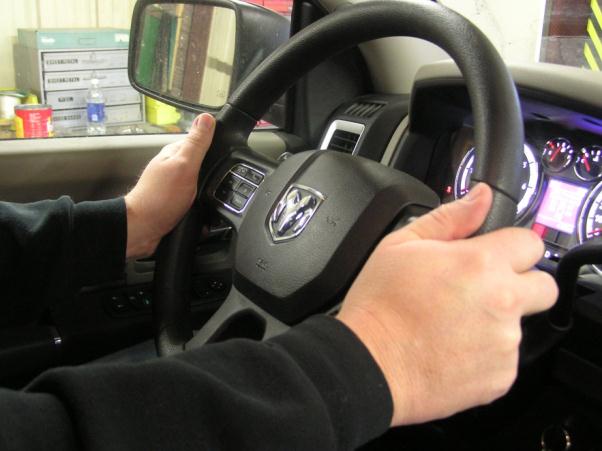 58
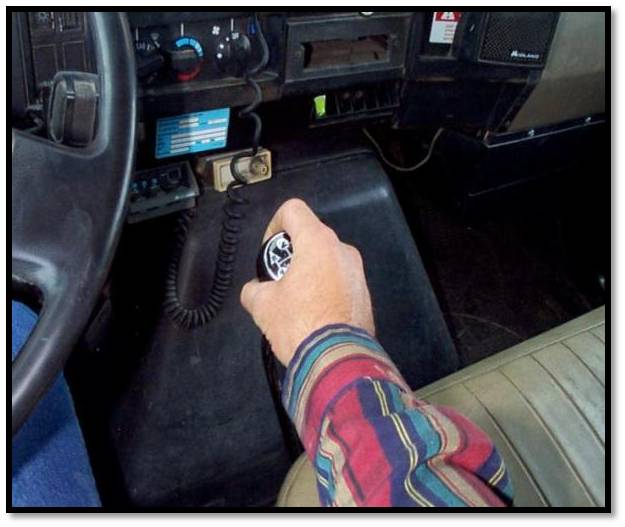 SHIFTING MANUAL TRANSMISSIONS
59
Putting the Vehicle in Motion
Depress the clutch. 
Select the proper gear.
Let the clutch out slowly as you slowly depress accelerator.
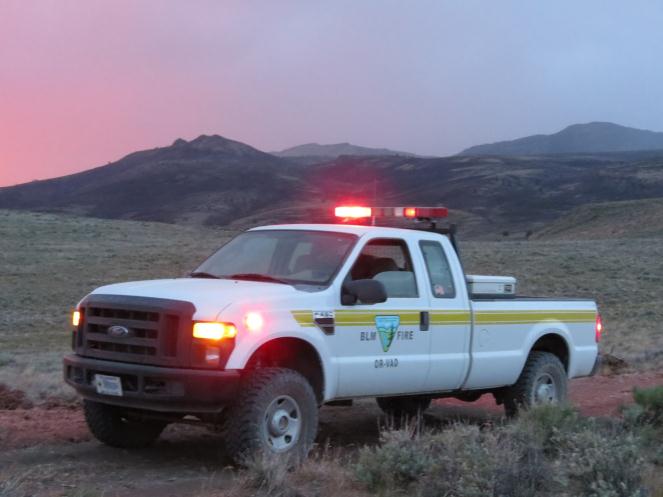 60
Up Shifting
Bring the tachometer to between 2,500 and 3,000 RPM. 
Depress the clutch.
Shift to a higher gear. 
Let the clutch out slowly as you slowly depress accelerator.
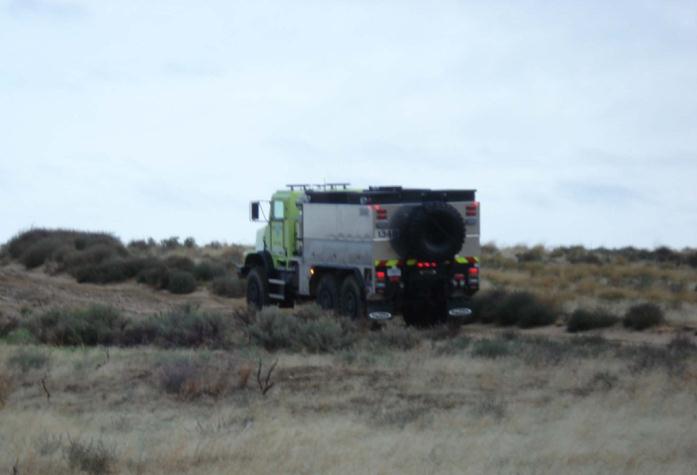 61
Down Shifting
Bring the tachometer to 1,500 RPM (avoid lugging the engine). 
Depress the clutch. 
Shift to a lower gear.
Let the clutch out slowly as you slowly depress accelerator.
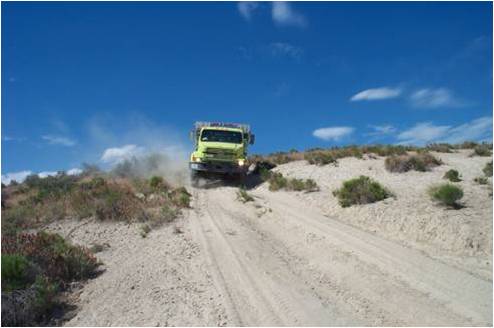 62
Putting vehicle in motion on a hill or slope:
Set the parking brake.  
Put right foot on brake; left foot on clutch. 
Shift into first gear.
Let clutch out slowly as you slowly depress accelerator. 
Feel a pull forward; then release the parking brake. 
Maintain RPM through the climb.
63
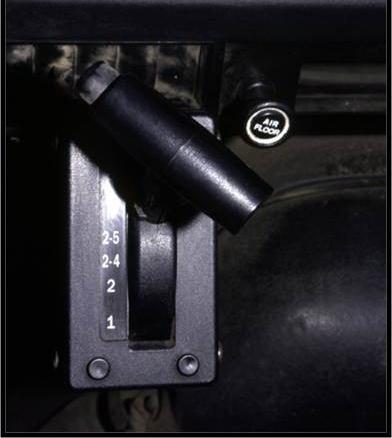 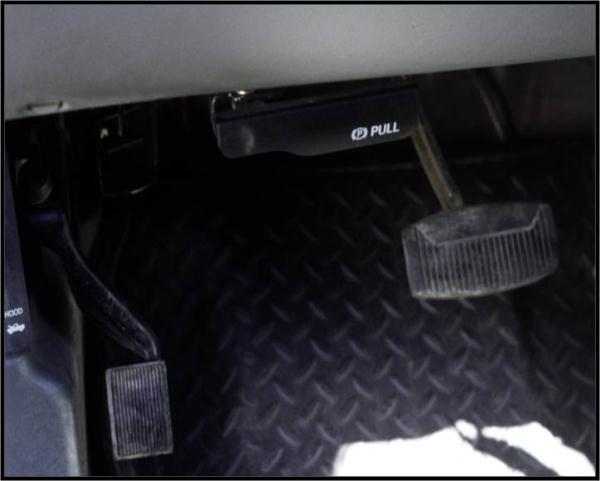 AUTOMATIC TRANSMISSIONS
64
Starting and Shifting Automatic Transmissions
With a foot on the brake pedal and the transmission in park/neutral, turn the ignition key to start the engine.
Select the proper gear for travel.
To put the vehicle in motion, release the brake pedal and drive in proper gear. 
If transmission shifts constantly, go to a lower gear selection.
65
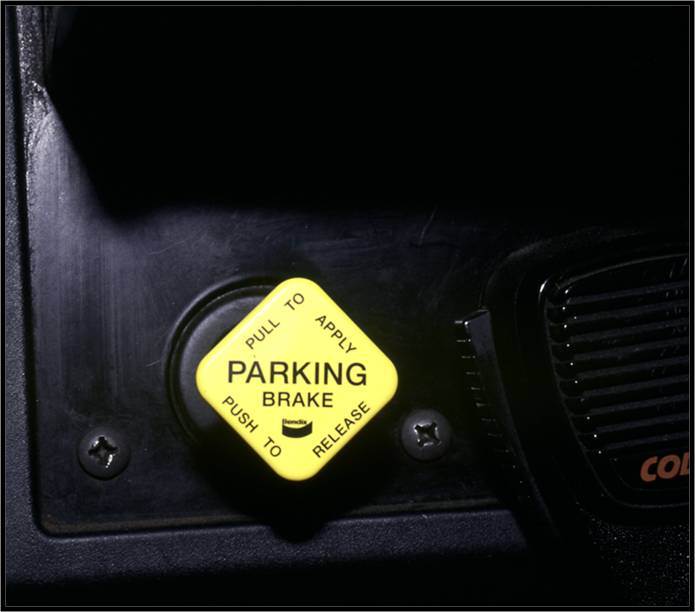 AIR BRAKE USE
66
Normal Stops
Apply the brakes firmly at first and gradually release as speed is reduced. 
Do not “fan” the brakes.
“Fan”—repeated rapid application and releasing of the air brakes during a stop. 
Results in poor brake performance, lowering the reservoir and air line pressures.
67
Downhill Runs
Use the proper gear reduction to maintain the vehicle at a safe speed.  
Brake application can be made intermittently to keep vehicle well under control.
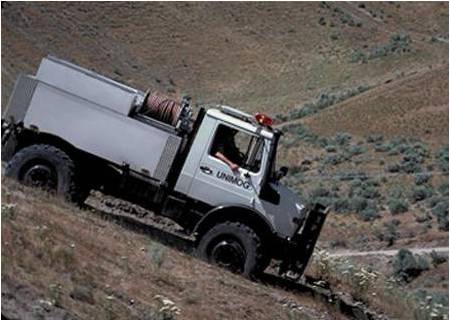 68
General Braking and Stopping Issues
Allow for extra stopping distance when driving a vehicle with extra passengers or a heavy load.
Be aware that water in the tank can slosh around even in a baffled tank. 
There is more skidding when braking on gravel roads than on paved roads.
Apply gentle but firm pressure on the brake pedal.
69
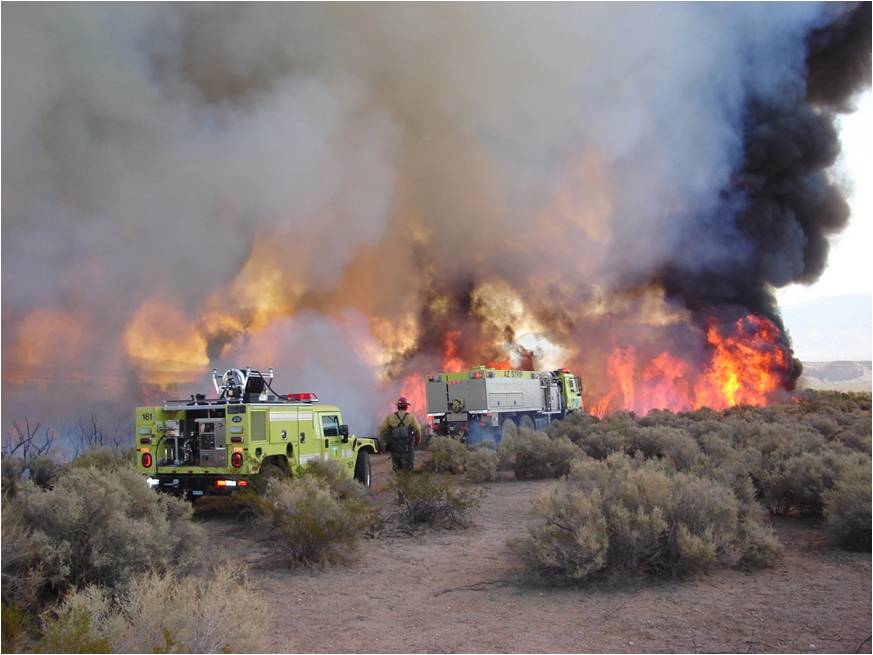 TERRAIN CONCERNS FOR OFF-ROAD VEHICLE DRIVING
70
Mud and Sand Areas
Make sure the 4-wheel drive hubs/transfer case are engaged before entering the area. 
Maintain momentum. 
Keep front tires straight. 
Maintain a smooth, steady speed.
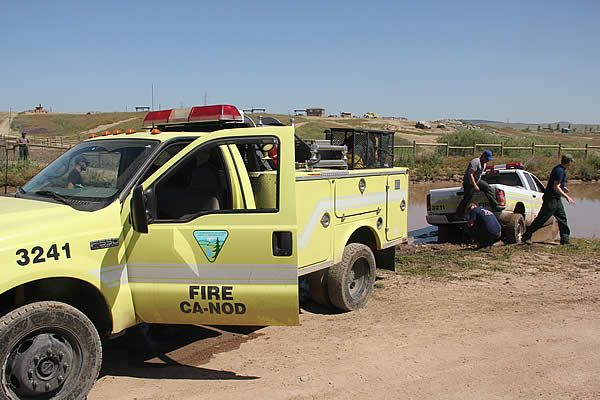 71
Side Hills
Be aware of load shifting (weight transfer). 
Full versus partial tank of water
Be aware of how load structuring affects your center of gravity. 
Coolers 
Packs 
Hose
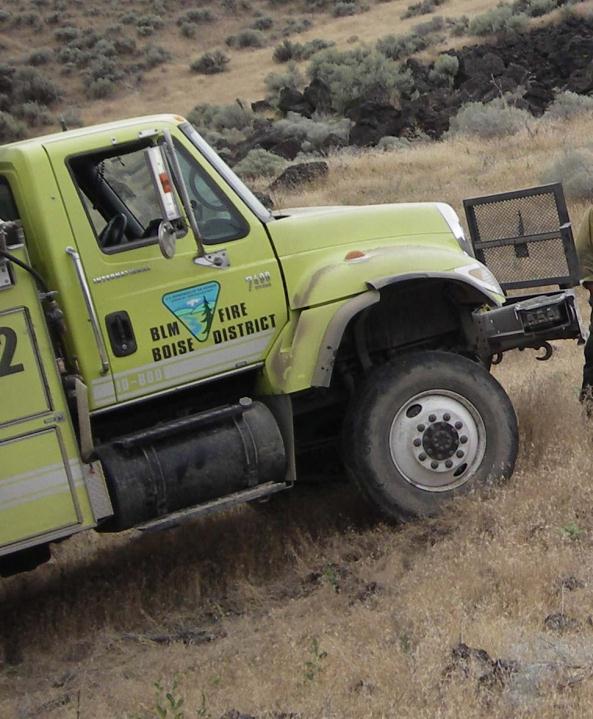 72
Side Hills (continued)
Be aware of soil types the vehicle is traveling over and their effects on sliding or rollovers.
Loose and sandy
Hard pan 
Rocky or gravelly
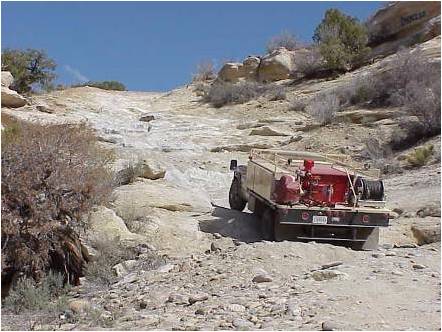 73
Hills
Select the proper gear before climbing a hill. 
Do not force shifting while on a hill; you could miss a gear and stall.
Down shift on the crest of a hill before descending. 
This prevents free wheeling and missing a gear.
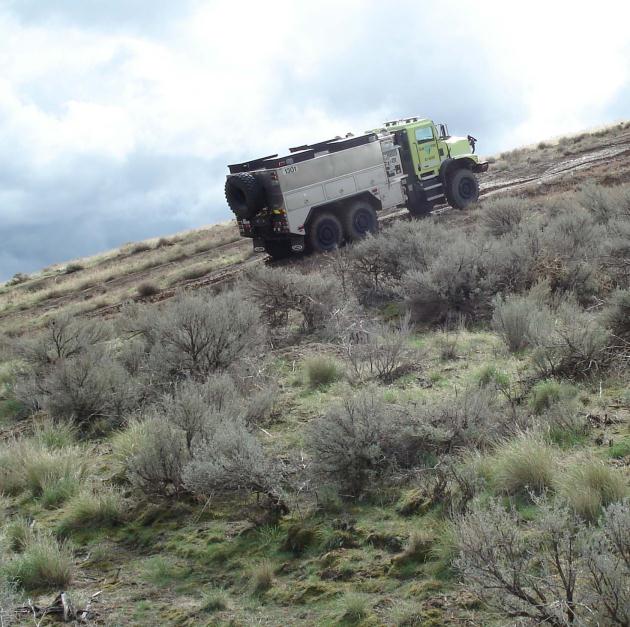 74
Road Shoulders or Dozer Berms
When going over or coming out of road shoulders or dozer berms, address the following:
Vehicle’s center of gravity
Break-over angles
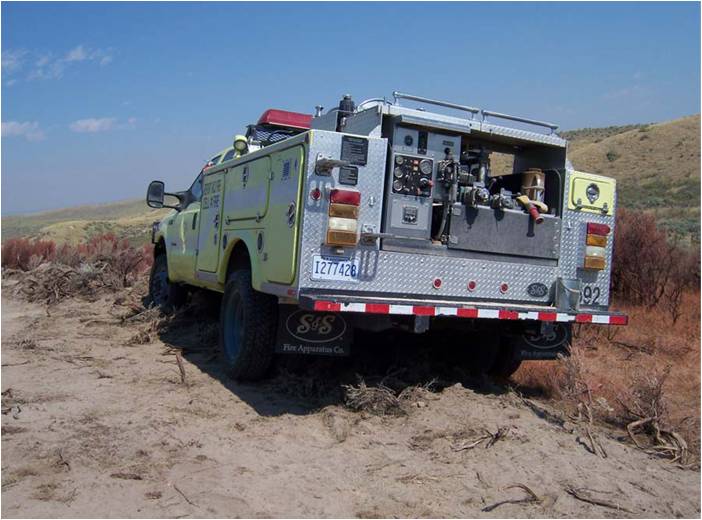 75
Water Fording
Maximum water depth should not exceed vehicle center-point or wheel hub.
Scout out water crossings.
Water depth
Stream bed condition
76
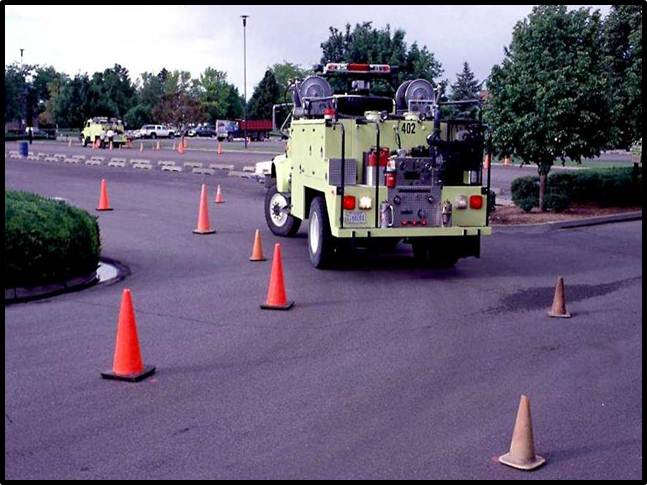 OUTSIDE EXERCISES
77
Outside Exercises
Provides students the opportunity to practice in a controlled environment the principles learned during classroom instruction.
78
During the outside exercises, you will…
Perform a driver walk-around.
Demonstrate driver situational awareness.
Demonstrate the S.T.O.P. procedure.
Perform an engine start-up.
Drive a vehicle in both an urban setting and off-road environment.
Use spotters where appropriate.
Be evaluated by an instructor.
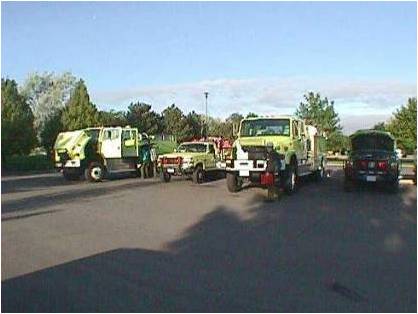 79
Outside Exercises
The outside exercises are not pass/fail, but an orientation opportunity to operate and learn on the fire vehicle you will be assigned to this season.
80
Student Evaluation
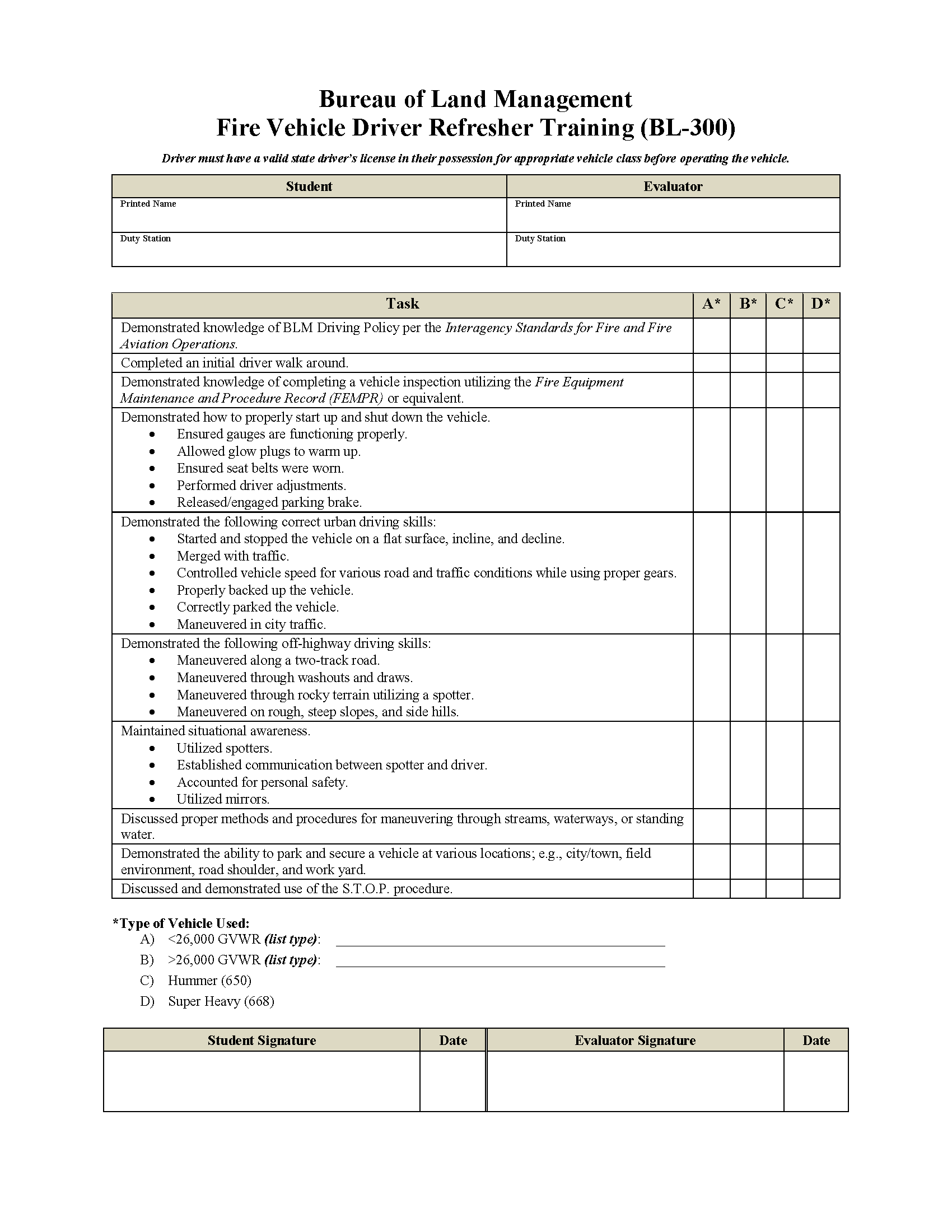 81
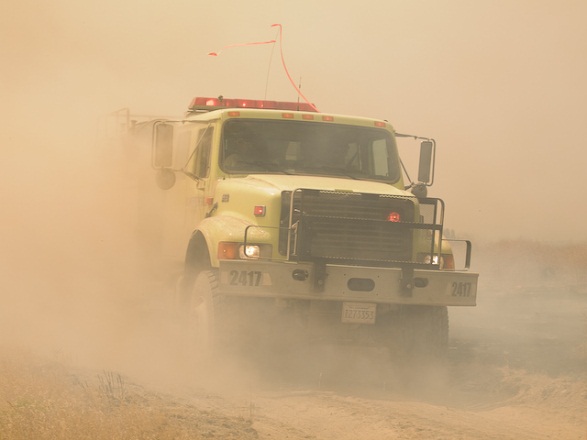 CONCLUSION
82
Final Thoughts
Never move a vehicle without ensuring that personnel are clear!
Use spotters where appropriate.
Honk the horn prior to moving a vehicle.
Buckle up!
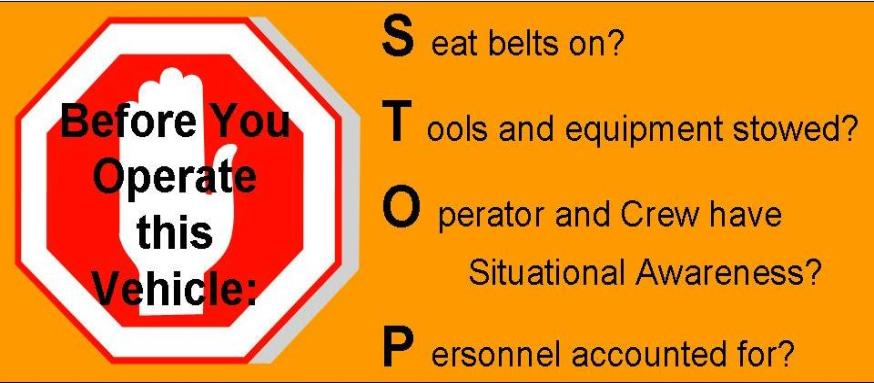 83
Objectives
Understand BLM policies and regulations related to driving government engine.
Perform a driver walk-around inspection and engine start-up.
Perform a vehicle pre-trip inspection.
Describe and demonstrate the S.T.O.P. procedure. 
Correctly start and move a parked vehicle to another location.
84
Objectives
On an established course, demonstrate vehicle handling and maneuvering capabilities, including but not limited to, positioning, parking, and braking.
Demonstrate how to properly use spotters.
Describe and demonstrate effective spotting techniques.
85